Leisure, Sport
and Tourism
Leisure, Sport and Tourism
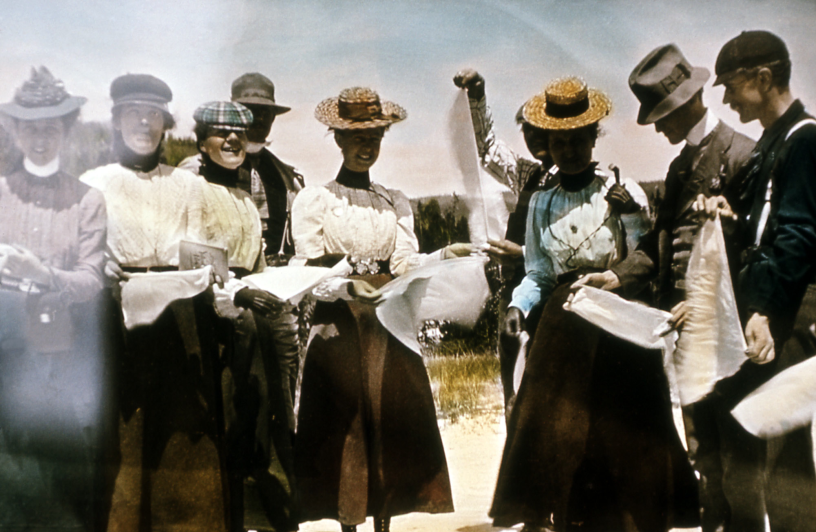 What is Leisure and tourism and how have they changed in the last 60 years?
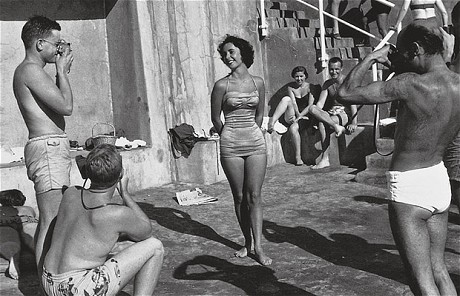 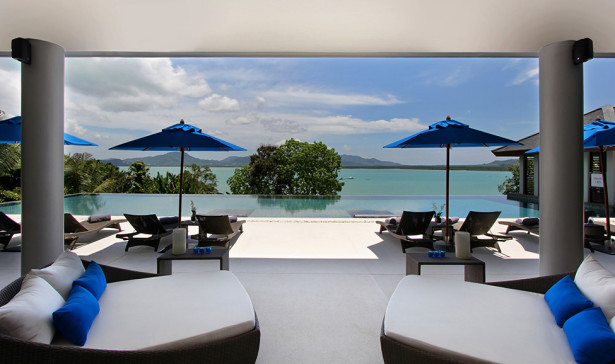 Leisure, Sport and Tourism
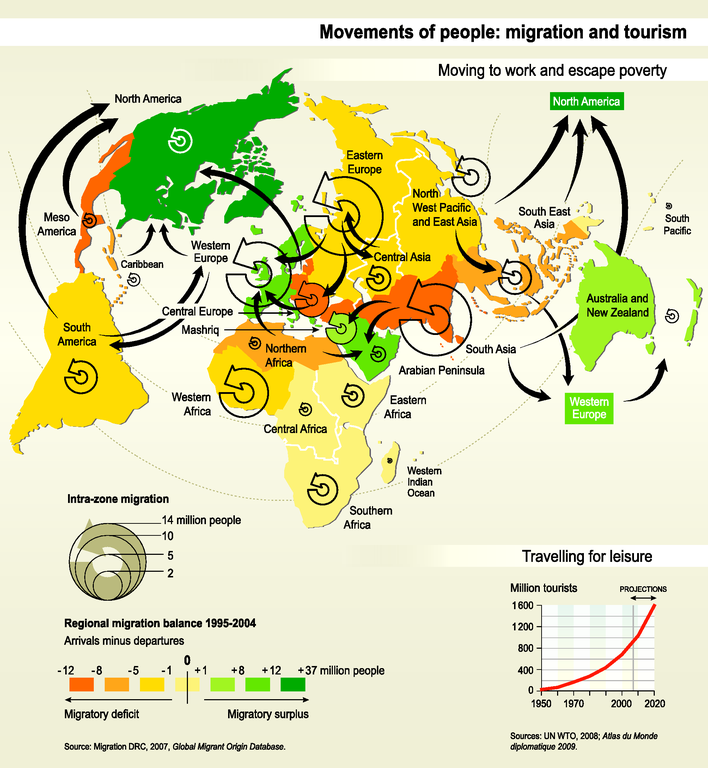 Supply & Demand. Where do tourists come from and where do they go?
Leisure, Sport and Tourism
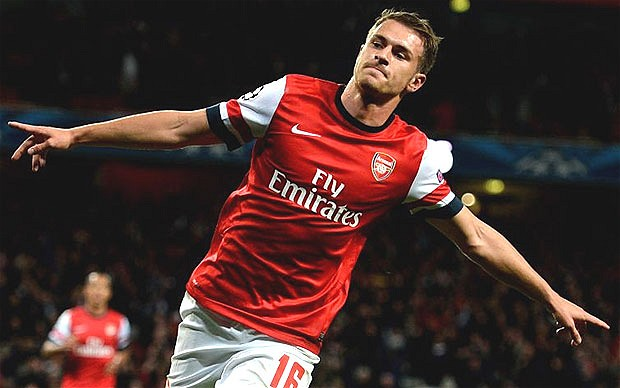 Examine 2 global sports
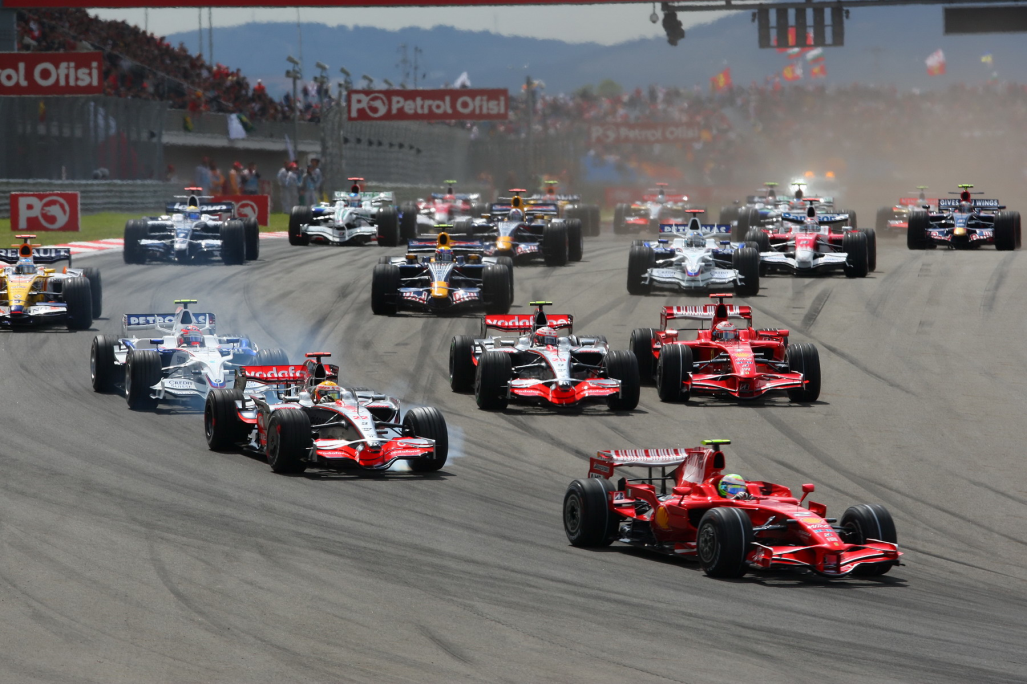 Leisure, Sport and Tourism
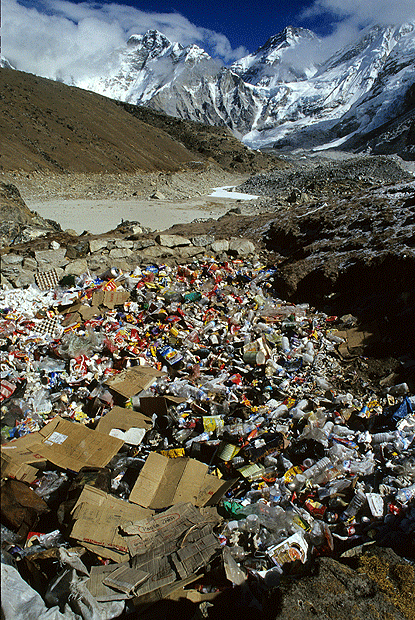 Impacts of tourism
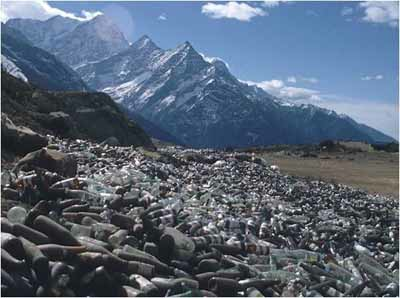 Leisure, Sport and Tourism
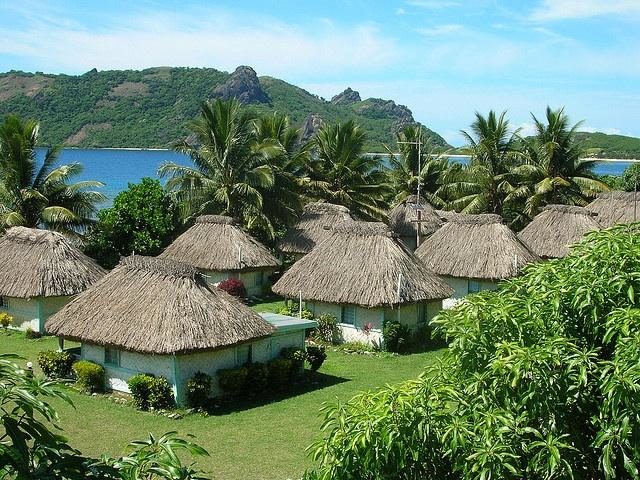 Sustainability 
in Leisure and Tourism
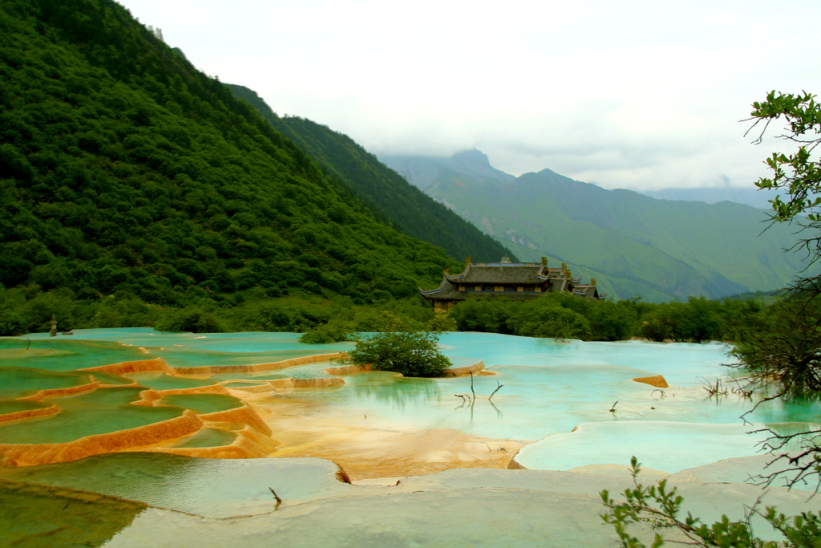 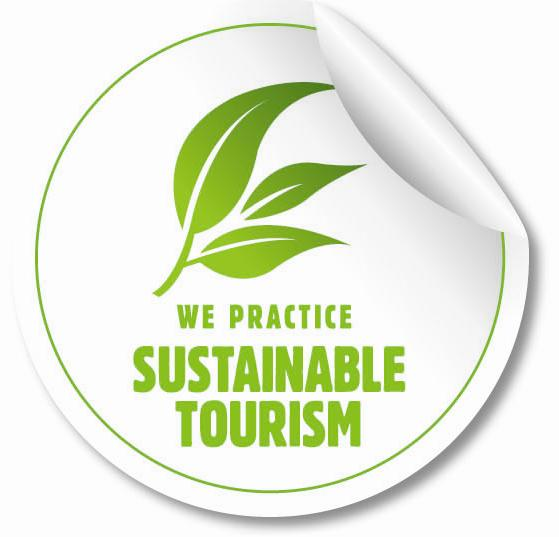